COVID-19: 		Lage National, 18.09.2020Informationen für den Krisenstab
Schätzung der Reproduktionszahl (R)
Schätzung der Reproduktionszahl (R):  
18.09.2020: 	1,16 (95%-Prädiktionsintervall: 0,91 – 1,43) 
17.09.2020: 	1,07 (95%-Prädiktionsintervall: 0,88 – 1,29) 
Schätzung eines stabileren R (7-Tage-R):
18.09.2020: 	1,21 (95%-Prädiktionsintervall: 1,07 – 1,37) 
17.09.2020:  1,15(95%- Prädiktionsintervall: 1,02 – 1,29)
18.09.2020
1
[Speaker Notes: Quelle: Ordner des aktuellen Lageberichts S:\Projekte\RKI_nCoV-Lage\3.Kommunikation\3.7.Lageberichte]
7-Tages-Inzidenz nach Meldedatum Bundesländer (Datenstand 18.09.2020 0:00 Uhr)
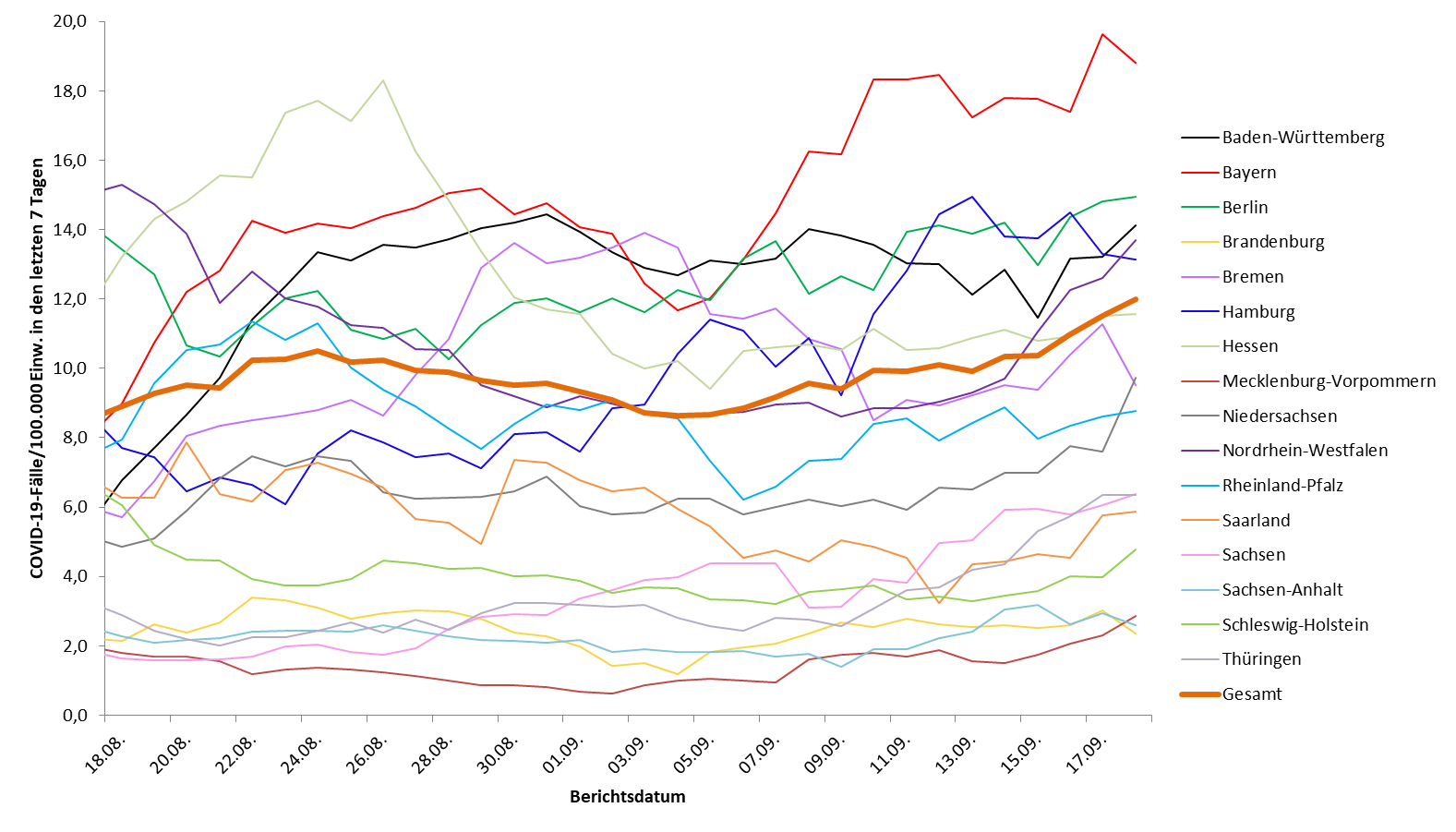 3.
1.
2.
5.
4.
18.09.2020
2
[Speaker Notes: Datei Fallzahlen_kumulativ_Datum]
Geografische Verteilung in Deutschland: 7-Tage-Inzidenz
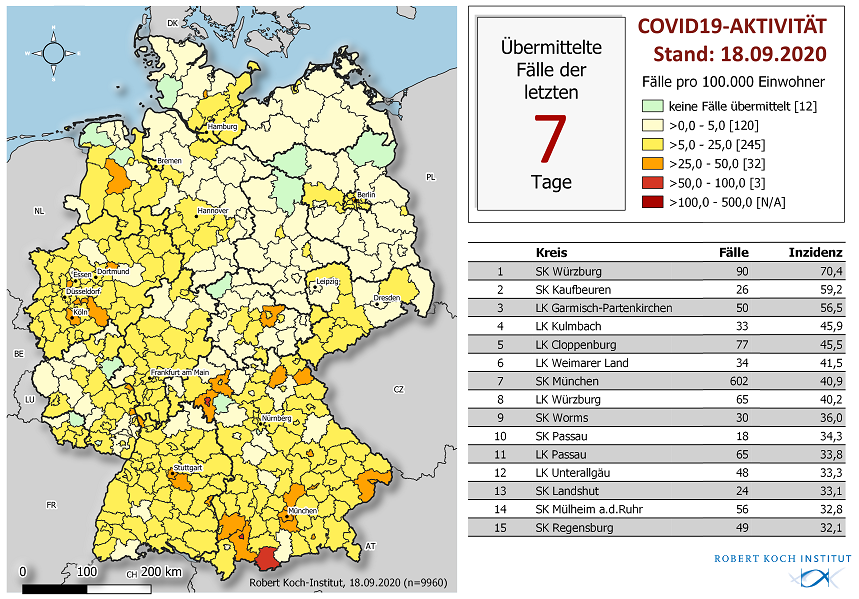 18.09.2020
3
Anzahl der SARS-CoV-2 Testungen(Stand 15.09.2020)
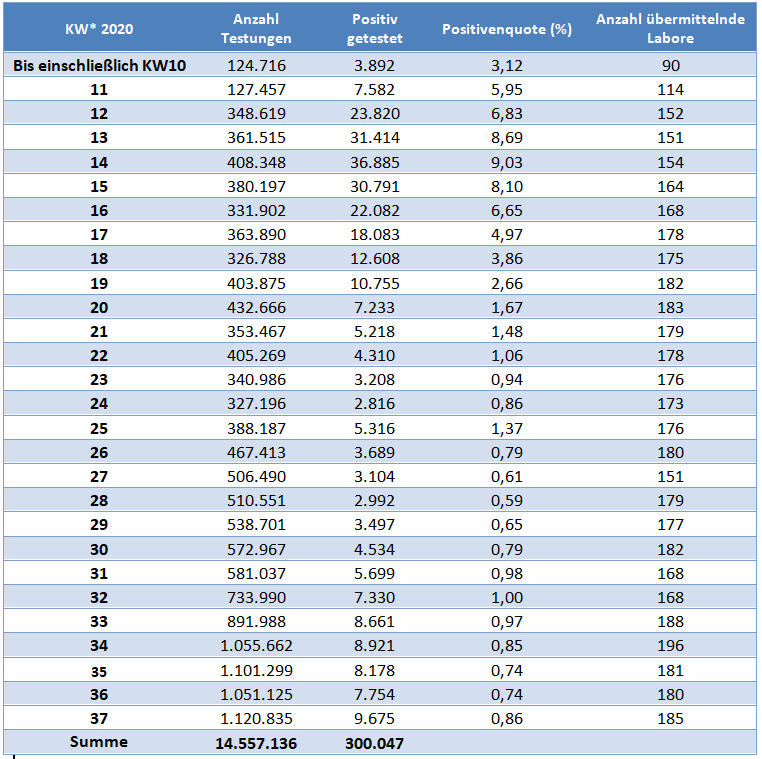 Für die KW 37 wurden uns aus den teilnehmenden Reisetestzentren insgesamt 156.641 Teste berichtet, davon waren 1.187 positiv (0,76%).
11.09.2020
4
[Speaker Notes: Aus Mittwoch-Bericht]
Rückstau an PCR-Proben zur SARS-CoV-2 Diagnostik(Kalenderwoche 15–37, 2020)
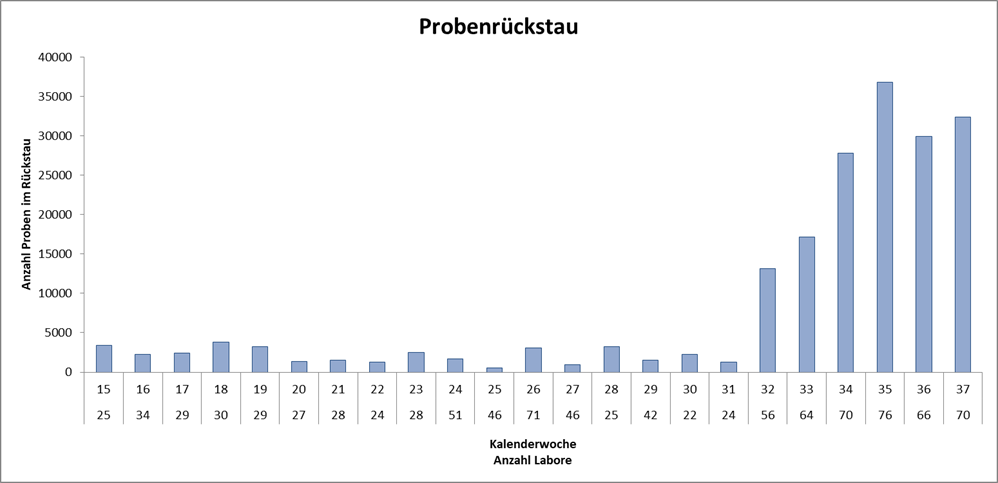 In KW 37 gaben 70 Labore einen Rückstau von insgesamt 32.397 abzuarbeitenden Proben an. 44 Labore nannten Lieferschwierigkeiten für Reagenzien.
18.09.2020
5
[Speaker Notes: Aus Mittwoch-Bericht]
Wöchentliche Sterbefallzahlen
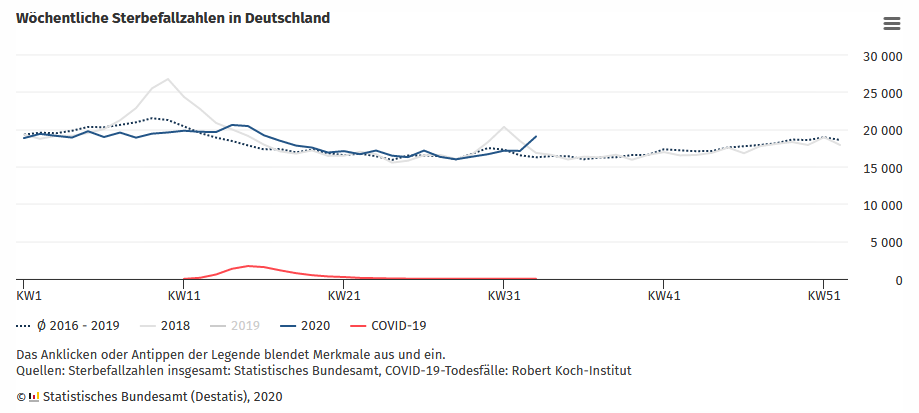 Datenstand 11.09.2020
Daten bis einschl. KW 33 (10.08. - 16.08.2020)
KW33: 19.083 Todesfälle (+ 1.927zur Vorwoche), ca. 17% über dem Durchschnitt der Vorjahre 2016-19 (Nachmeldungen aber noch möglich)
Erheblichen Anstieg im Vergleich zu den Vorjahren führt das Stat. Bundesamt auf eine Hitzeperiode zurück
18.09.2020
6
[Speaker Notes: https://www.destatis.de/DE/Themen/Querschnitt/Corona/Gesellschaft/bevoelkerung-sterbefaelle.html
In Sonderauswertung Tabelle mit „Sterbefälle nach Kalenderwochen und Altersgruppen in den Bundesländern 2016-2020 (Wohnort/Registrierort)“]